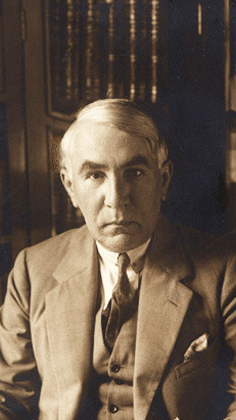 Móra Ferenc:
A cinege cipője
Erdei-Nagy Erzsébet
aógly
ardu
gólya
daru
vújar
varjú
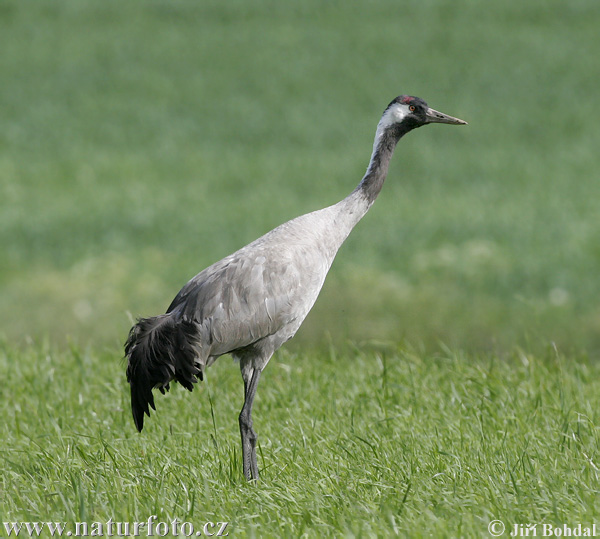 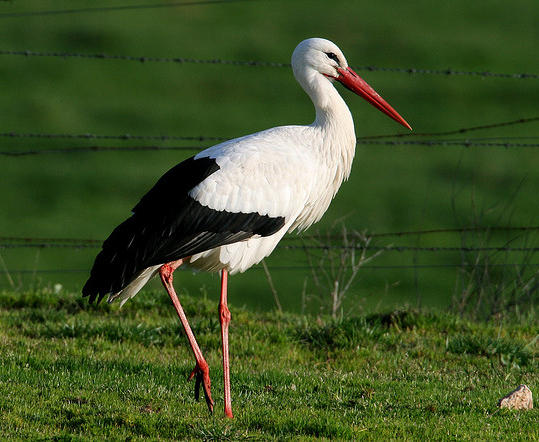 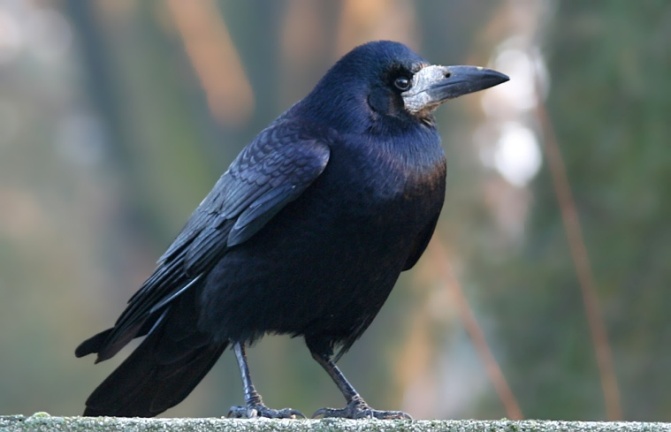 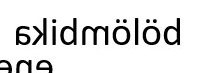 búbos banka
cinege
bölömbika
eneigc
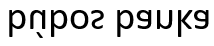 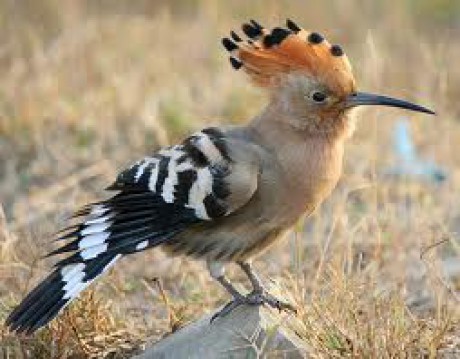 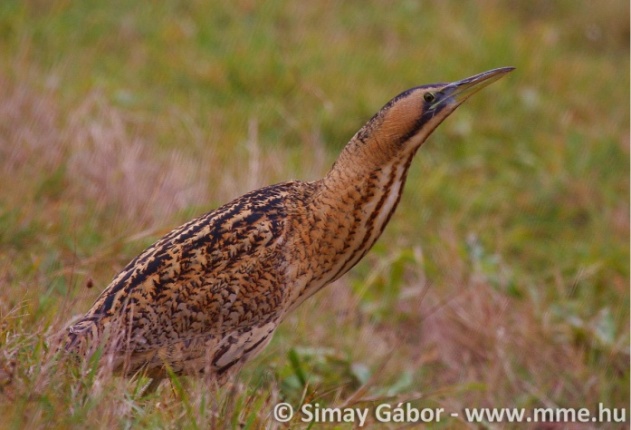 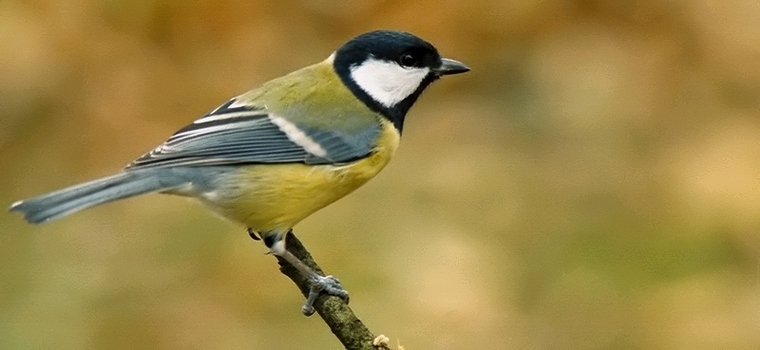 [Speaker Notes: Próbálják megnevezni a madarakat, segítség az anagramma. A képekre kattintva megjelenik a madarak neve.]
Vége!
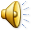 gólya
daru
varjú
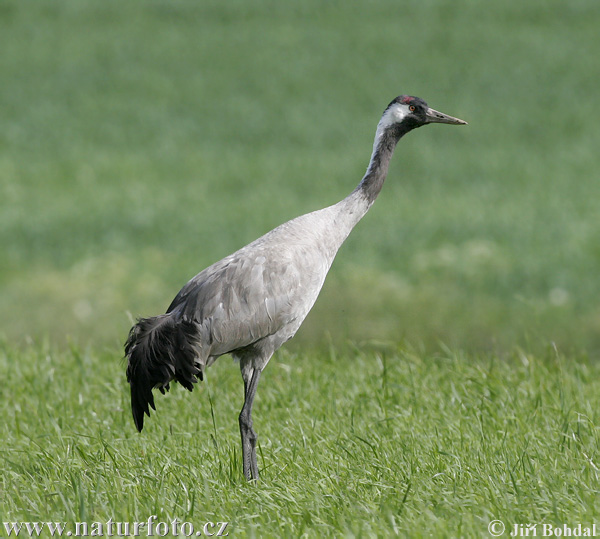 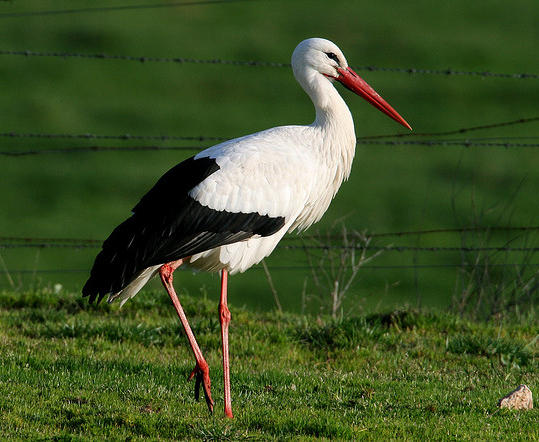 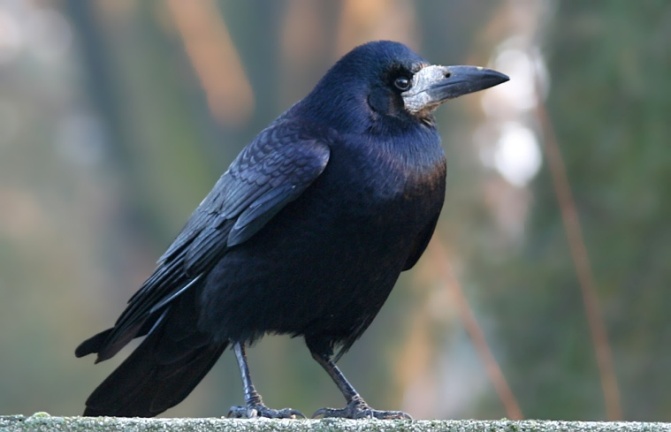 búbos banka
cinege
bölömbika
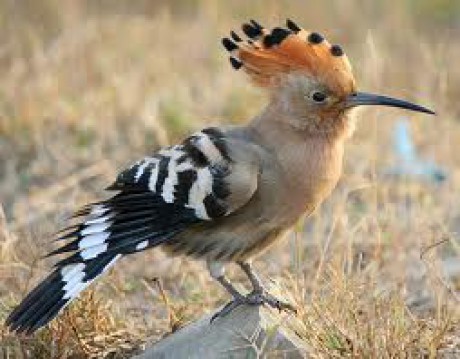 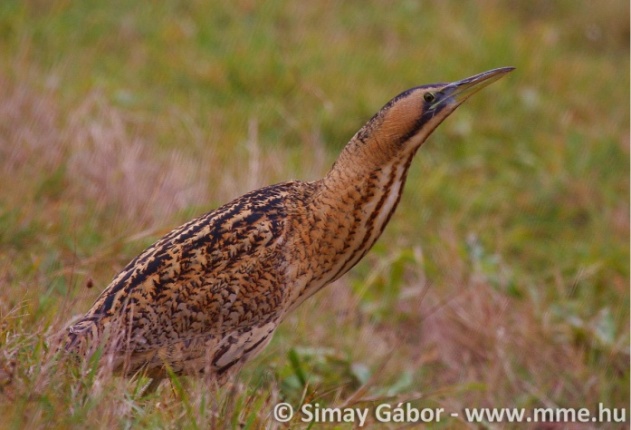 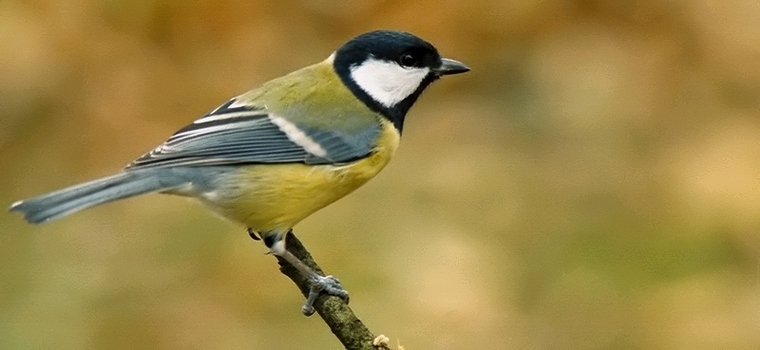 [Speaker Notes: 2 percig nézhetik, nem csak a nevet kell megjegyezni, hanem a madár kinézetét is, mert a következő dián más sorrendben lesznek a képek. 2 perc után eltűnnek a képek és a nevek.]
búbos banka
varjú
cinege
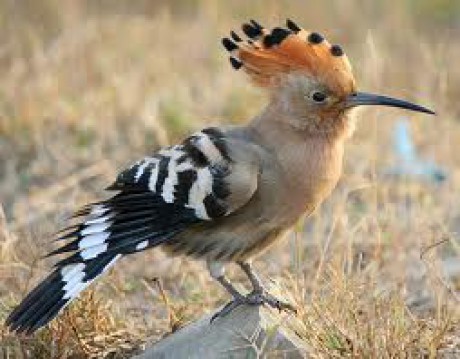 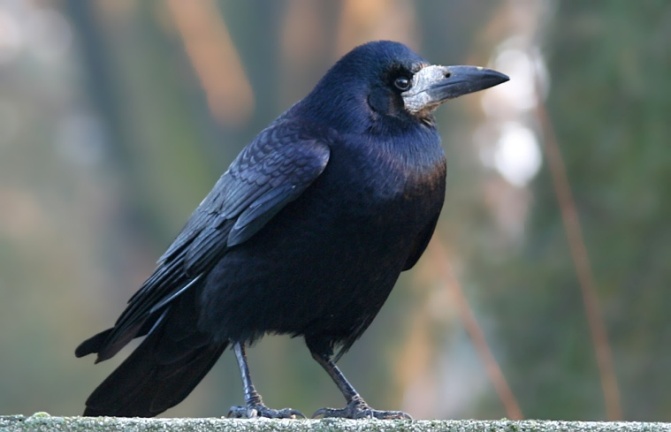 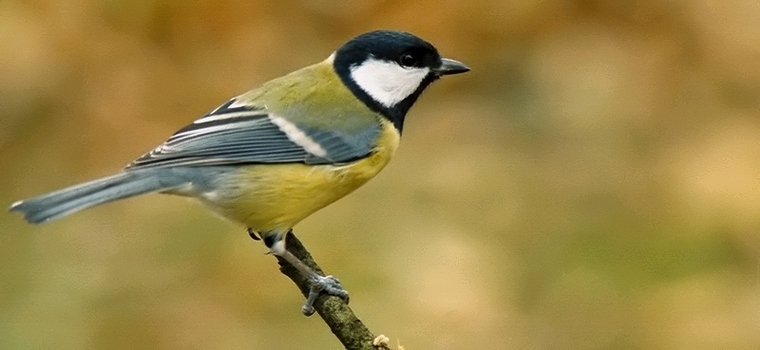 gólya
daru
bölömbika
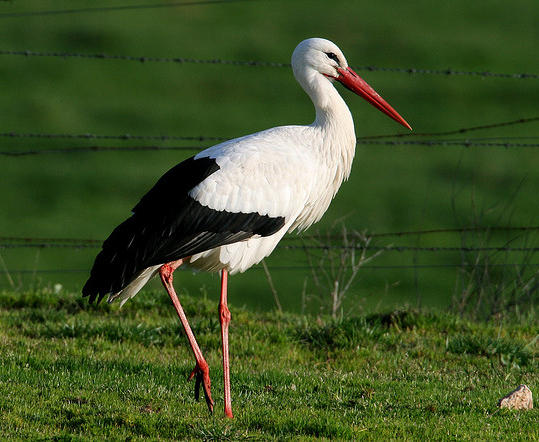 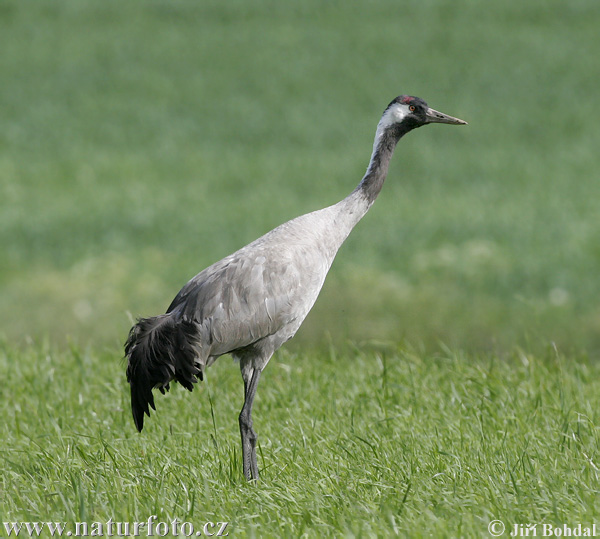 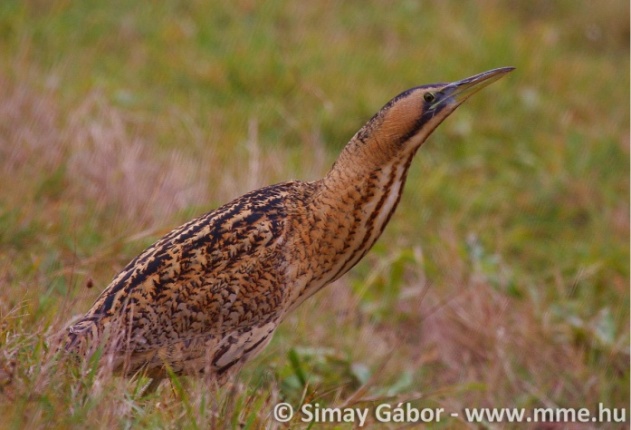 [Speaker Notes: A madarak megjelenésének sorrendjében le kell írniuk a nevüket. Ellenőrzéshez a képekre kattintva megjelennek a madarak nevei.]